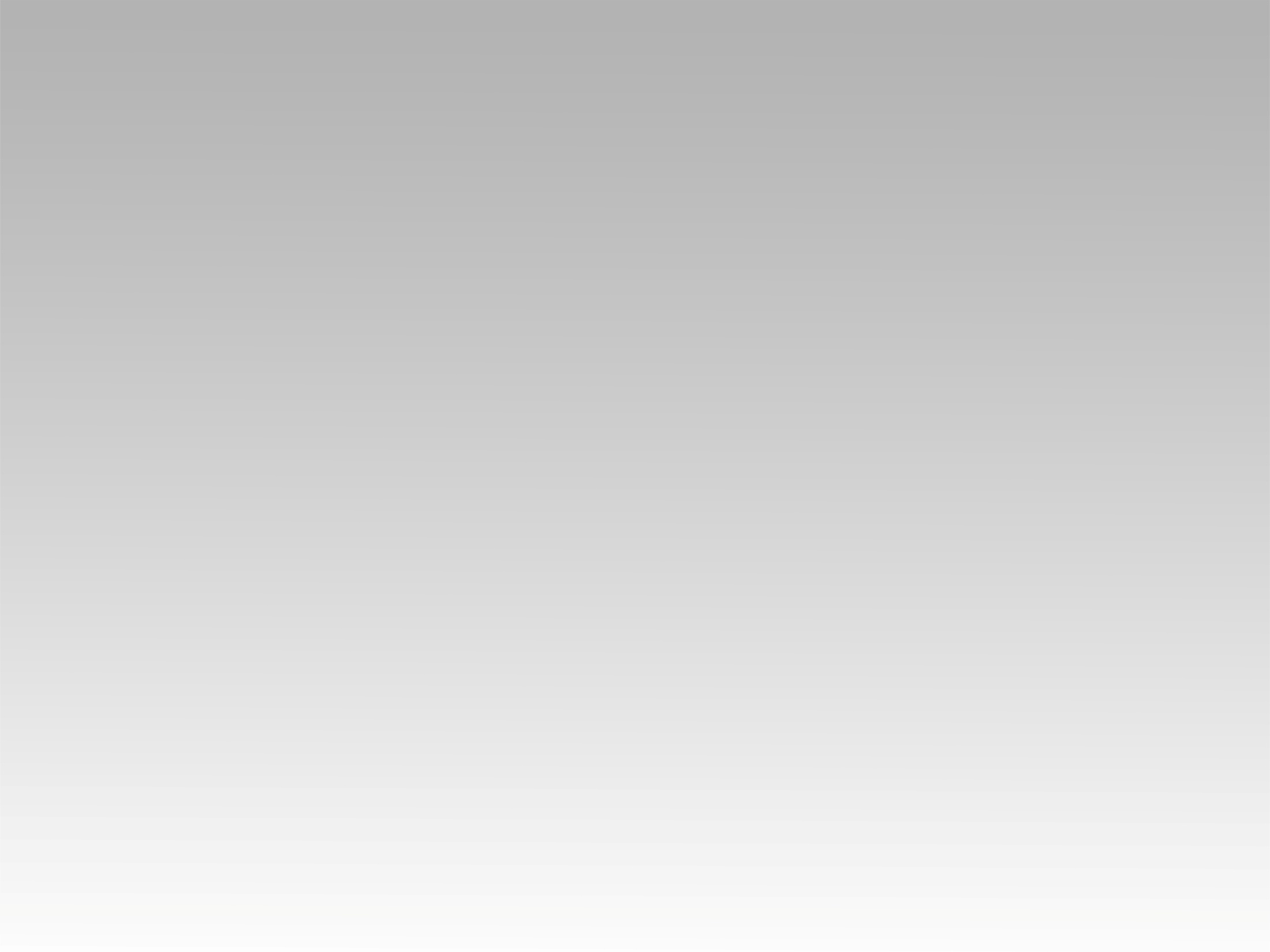 تـرنيــمة
الاب ايده صنعتنا
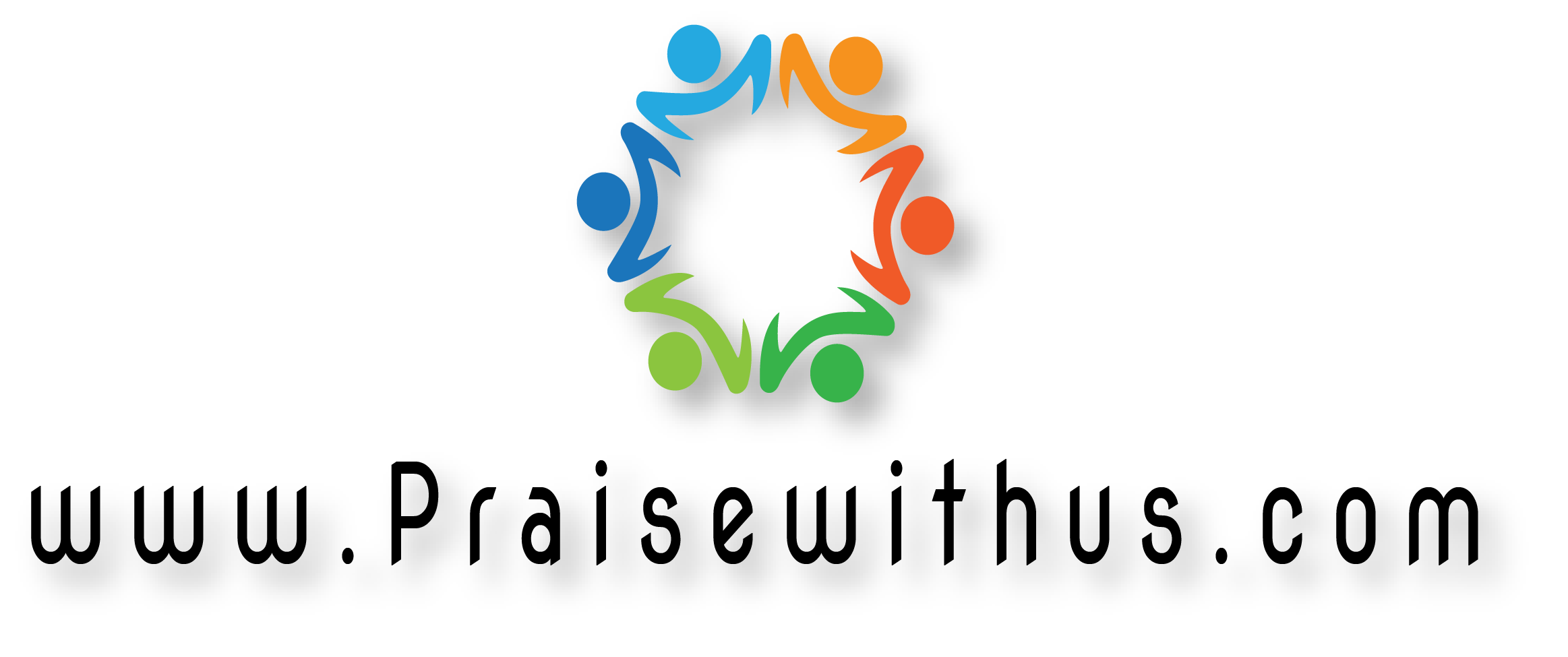 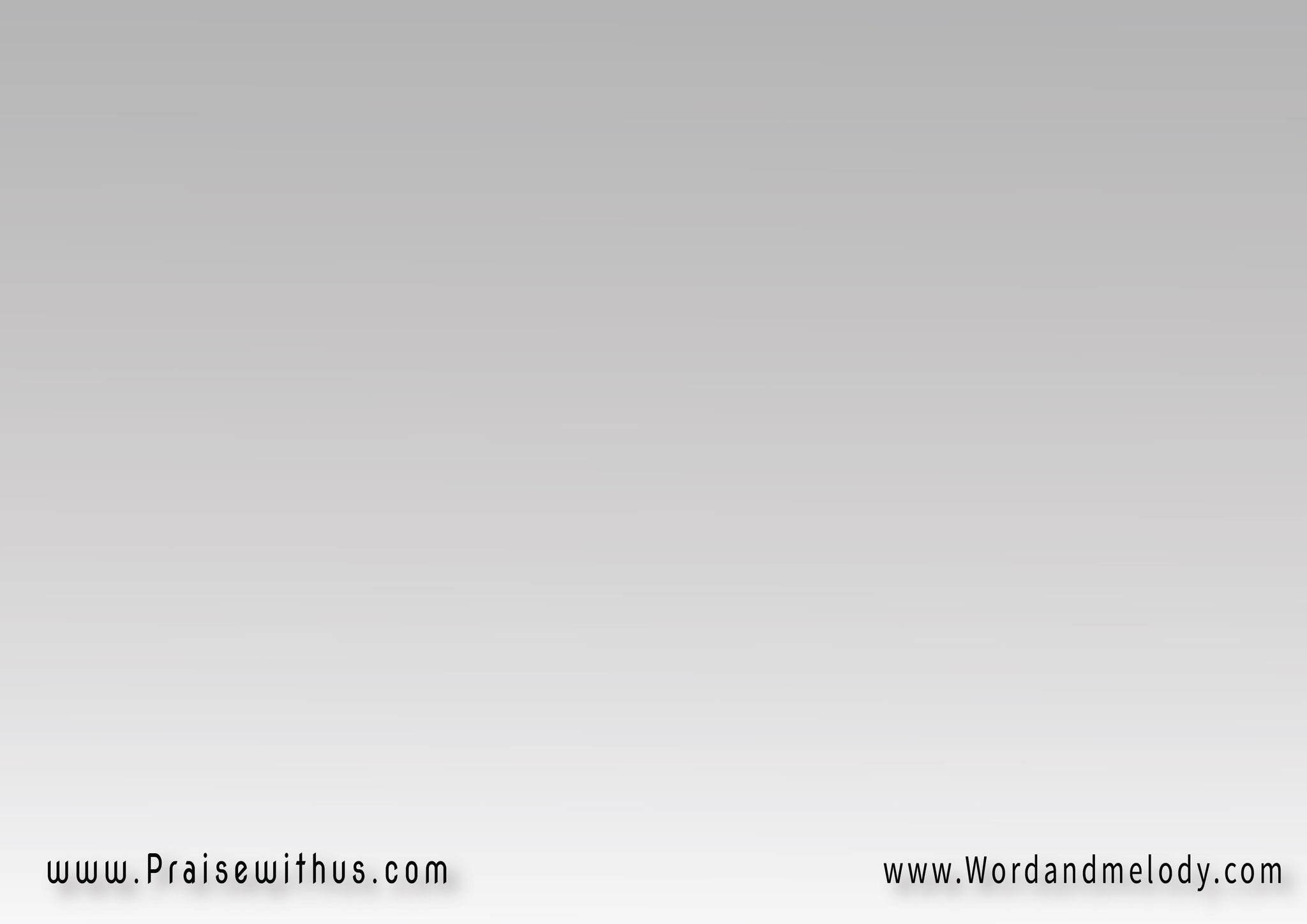 الآب إيده صنعتنا والابن فدانا وخلصنا والروح أرسله لينا يفرحنا يعزينا 
يشجعنا ويهدينا يبنينا ويقوينا 
يا روح الله املك
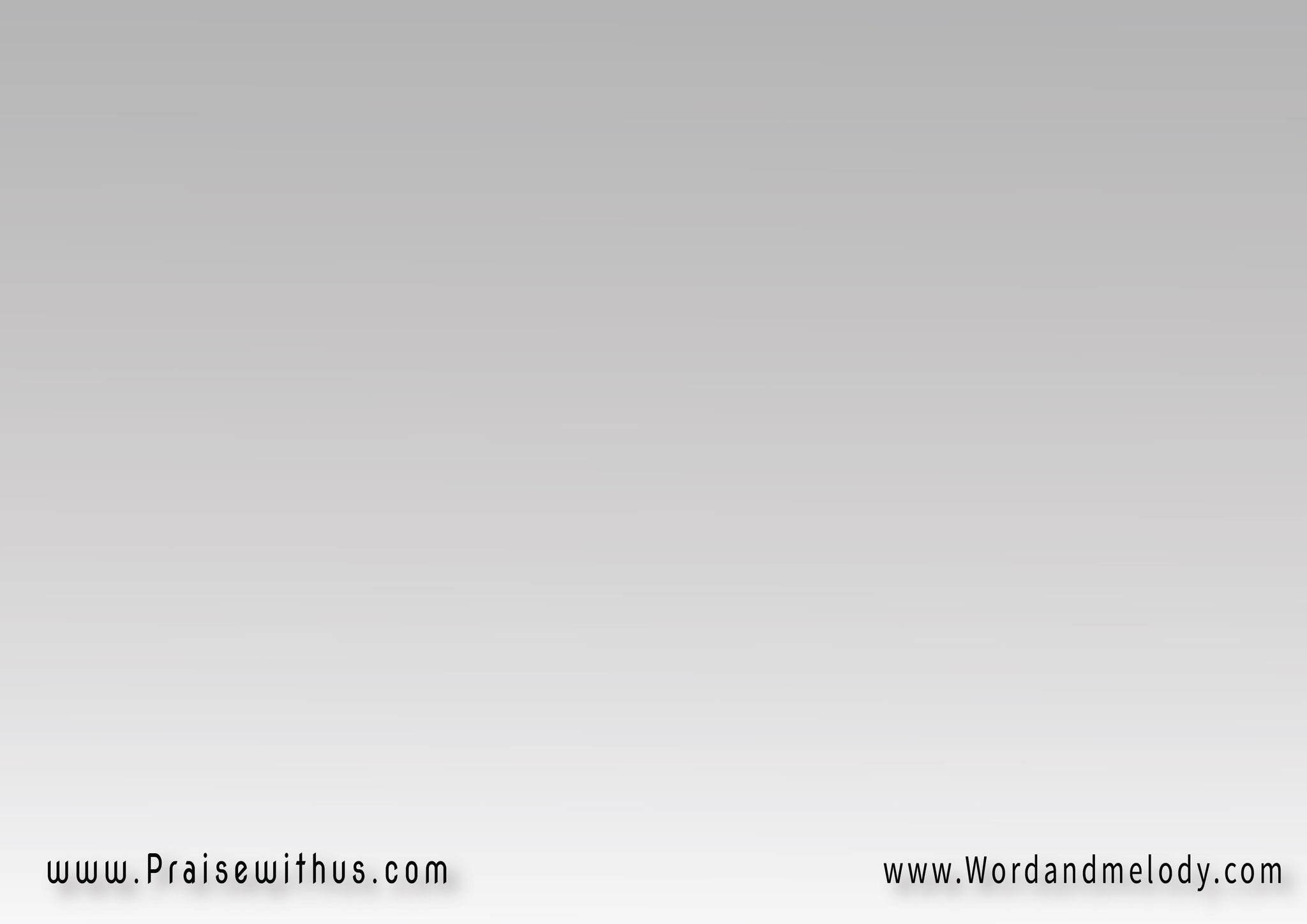 أسكب من روحك يا الله 
وادينا مواهب تبنينـــــــا 
اعمل قوات فينا وبينا
 قوات تعلن أسم فادينا
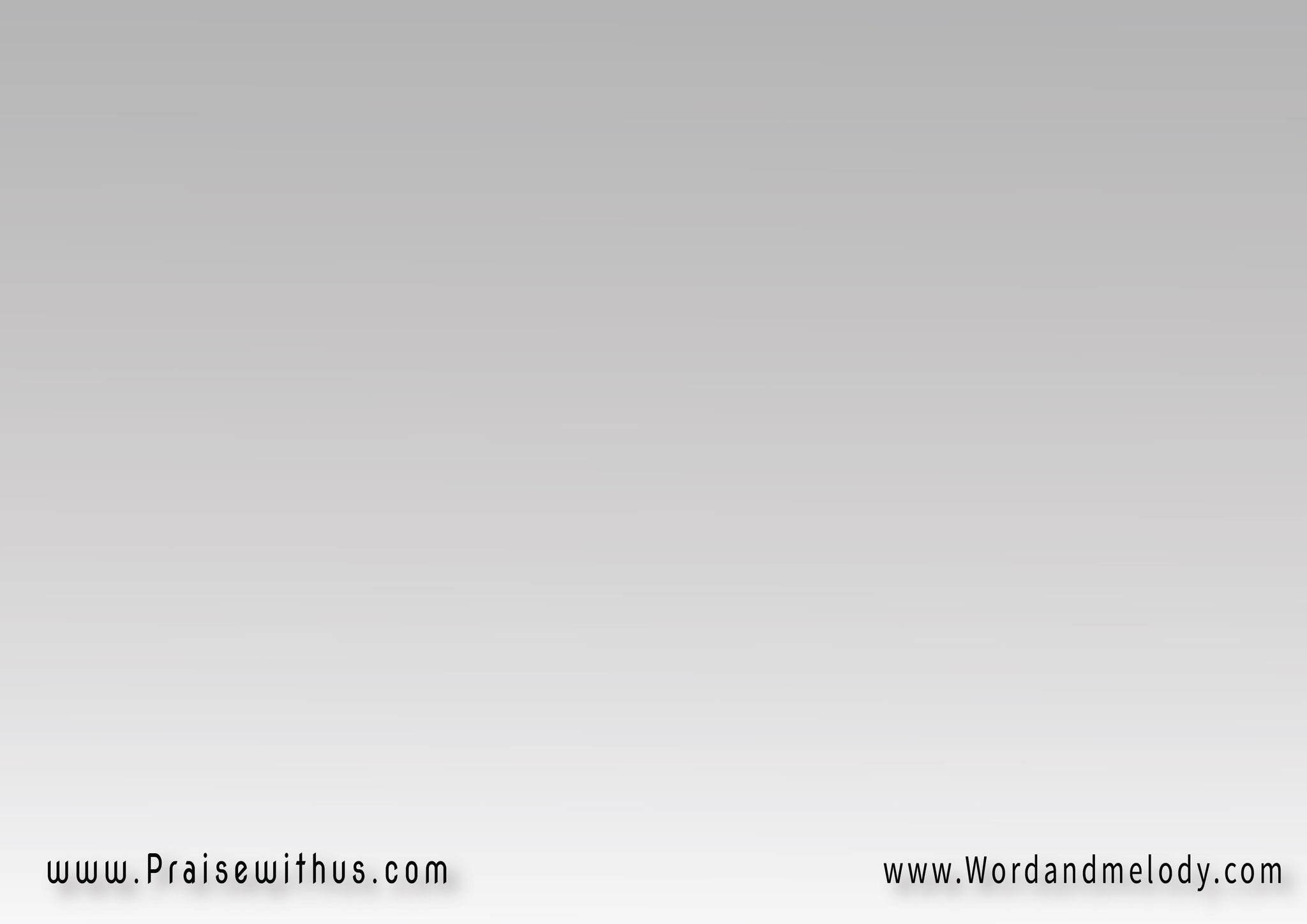 ومحبه عظيمه 
من عندك في قلوبنا 
حتى لأعدينا 
ياروح الله أملك فينا
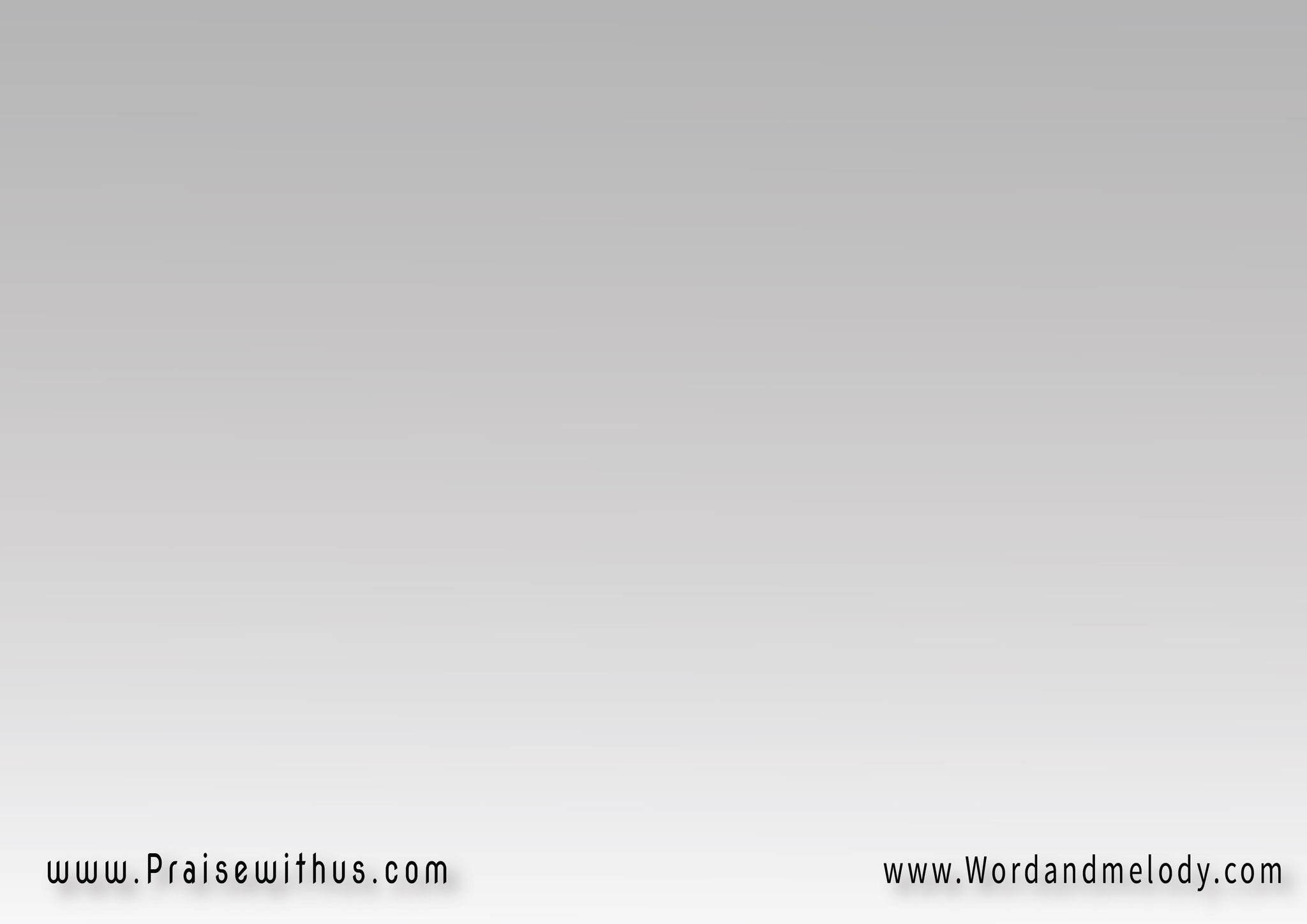 الآب إيده صنعتنا والابن فدانا وخلصنا والروح أرسله لينا يفرحنا يعزينا 
يشجعنا ويهدينا يبنينا ويقوينا 
يا روح الله املك
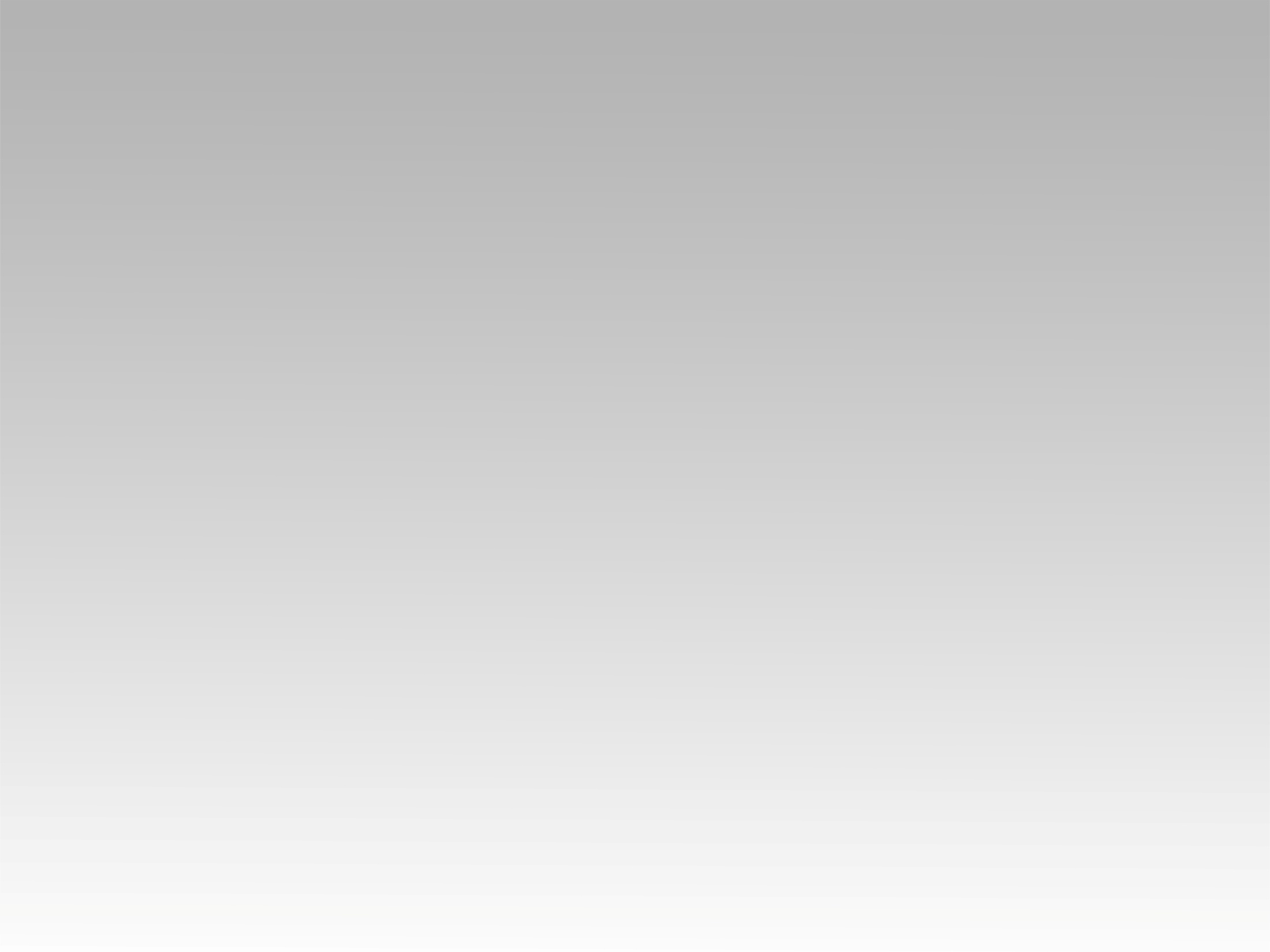 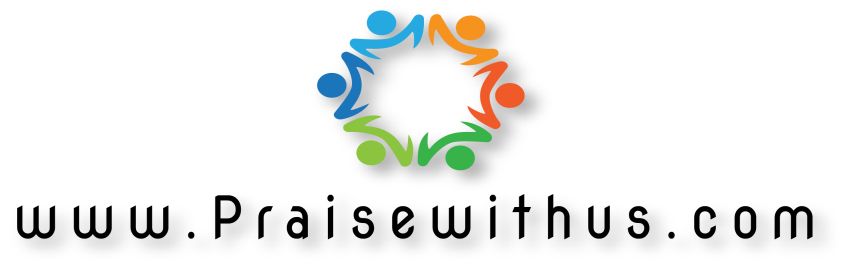